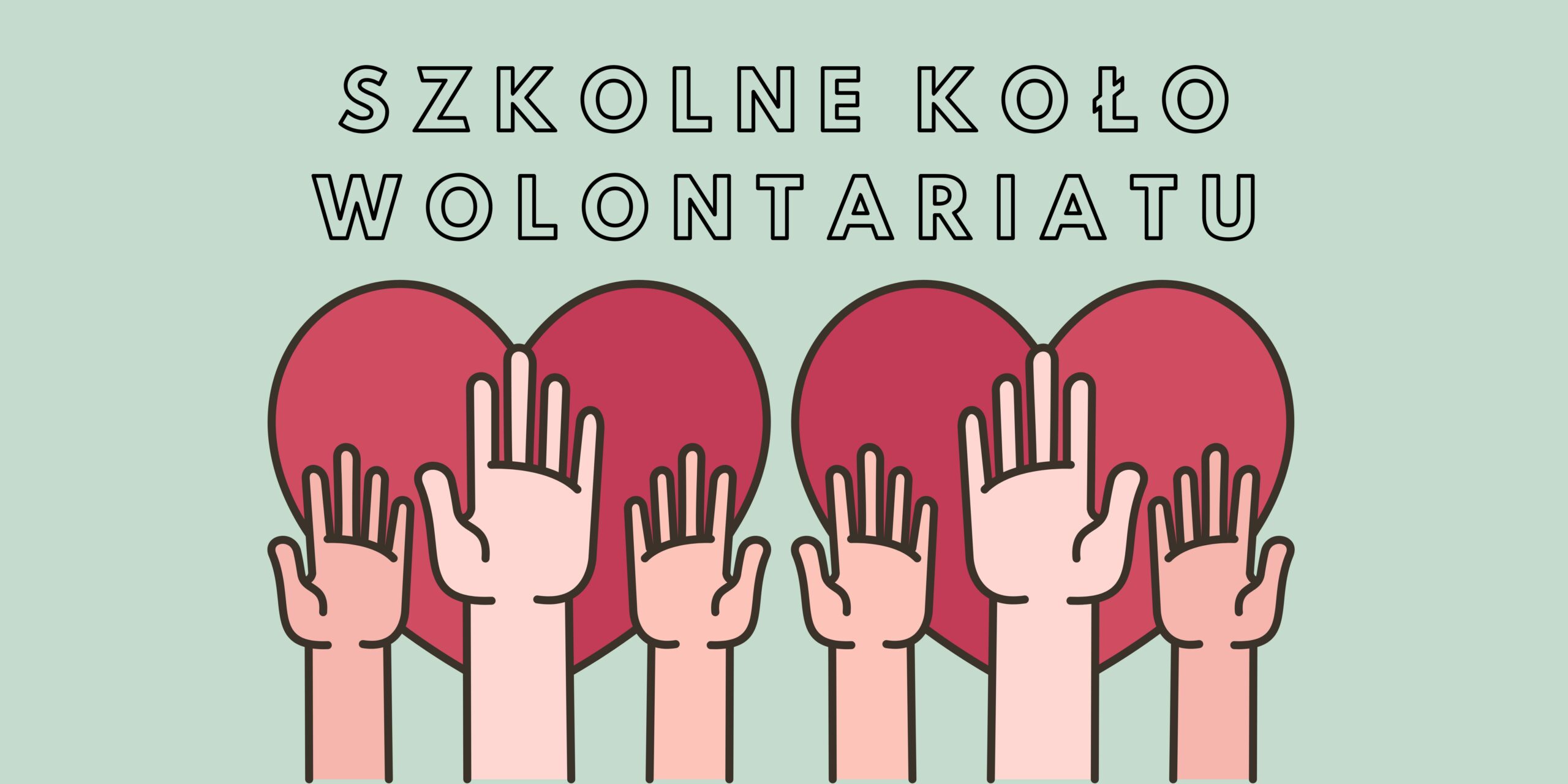 PUBLICZNA SZKOŁA PODSTAWOWA IM. A. HEDY „SZAREGO” W KUNOWIE
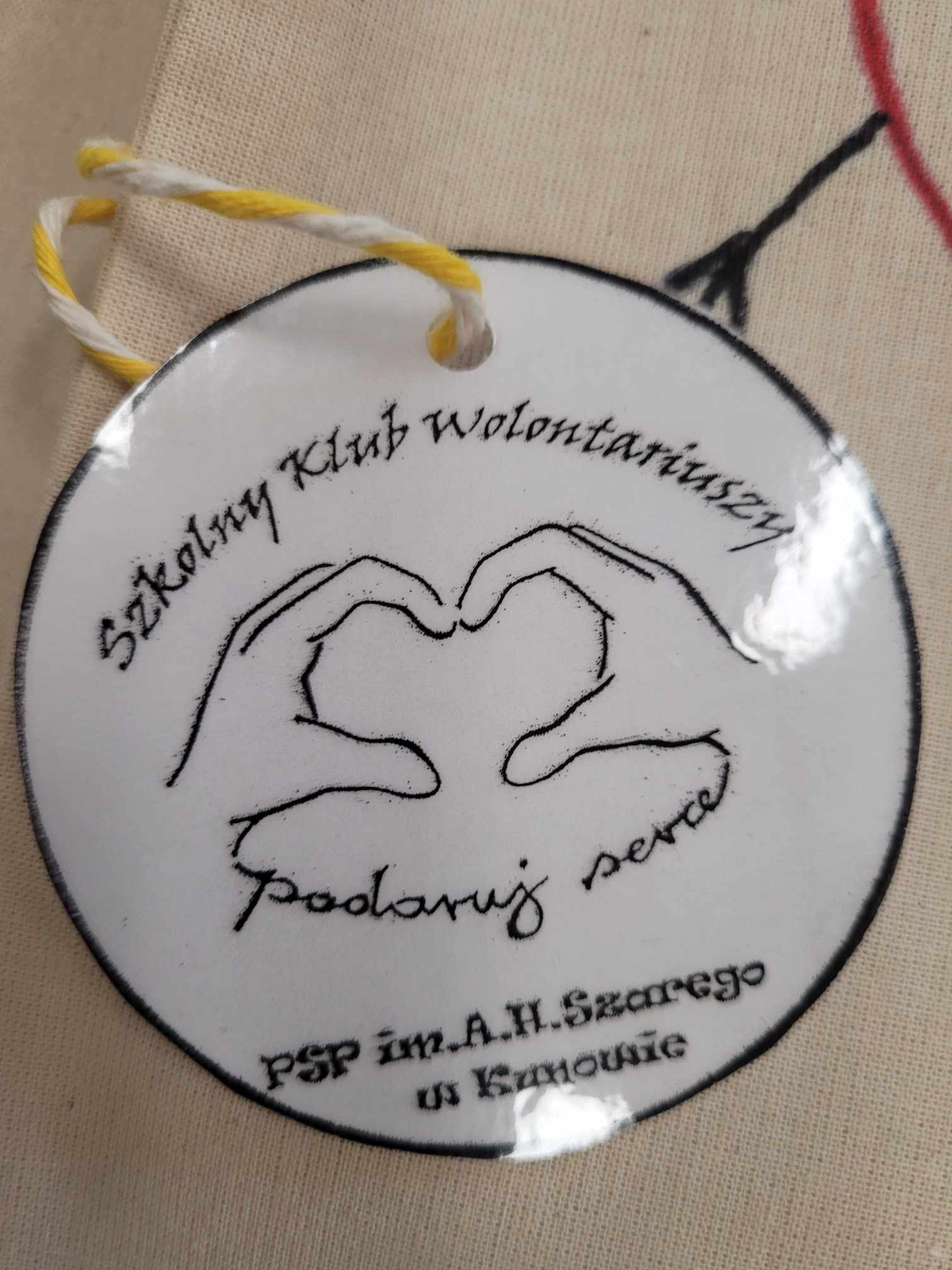 AKCJE SPOŁECZNOŚCIOWEW RAMACH KONKURSU „LOKALNE CENTRA WOLONTARIATU”zbiórka żywności dla podopiecznychostrowieckiego hospicjum „POMAGACIE-EKOLOGICZNE TORBY      OTRZYMACIE”„DRUGIE ŻYCIE ZABAWEK”-ZBIÓRKA ZABAWEK I ARTYKUŁÓW SZKOLNYCH DLA PODOPIECZNYCH FUNDACJI PROMYK UŚMIECHU
„Pomagacie – ekologiczne torby otrzymacie”
CYKLICZNE SPOTKANIA WOLONTARIUSZY, RODZICÓW                         I NAUCZYCIELI.
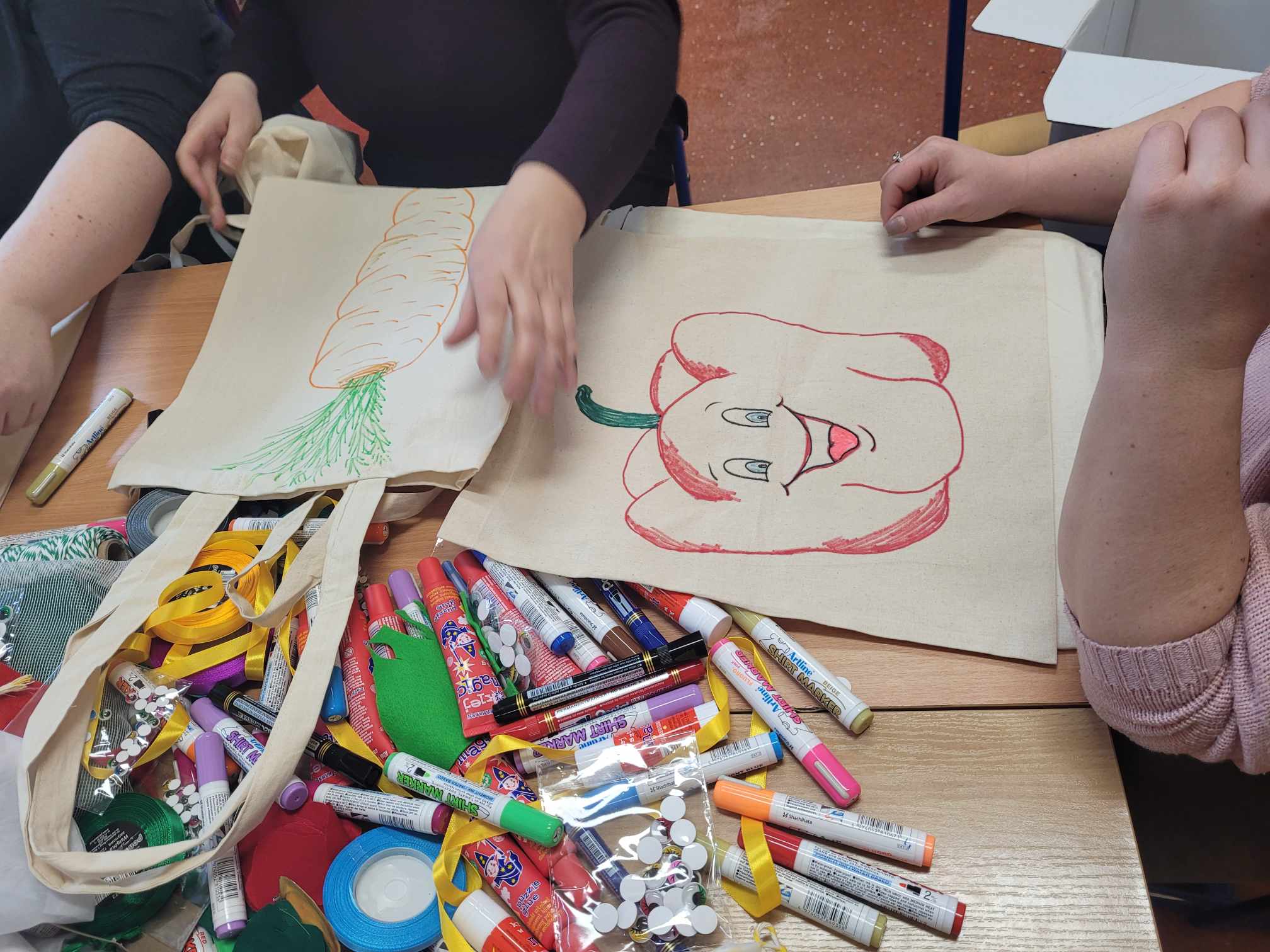 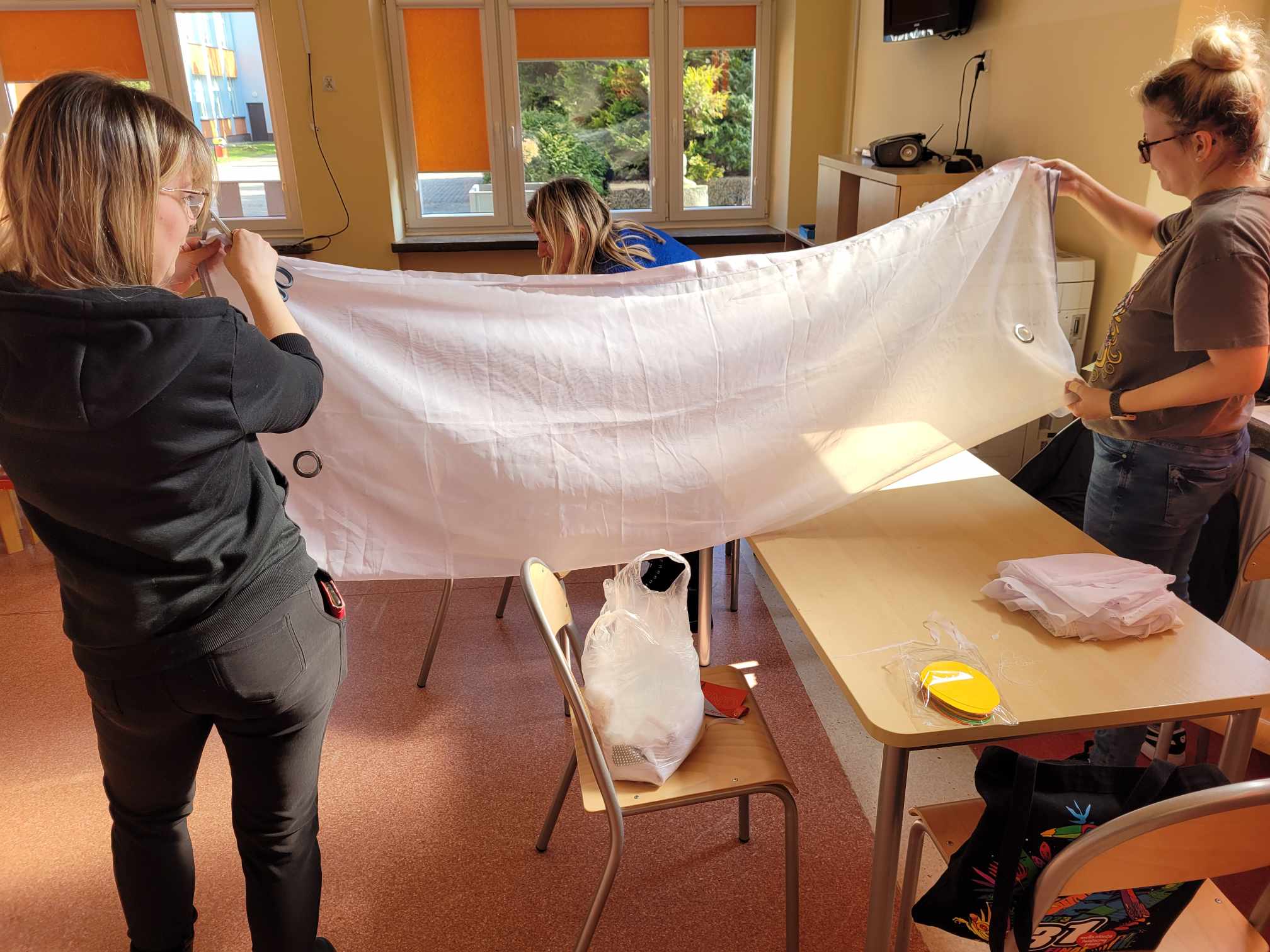 JESTEŚMY EKO, PONIEWAŻ:
 Powtórnie przetwarzamy materiały

Ograniczamy konsumpcję

Zmniejszamy zmiany klimatyczne
PRACA WRE – KAŻDY MA SWOJE ZADANIE DO WYKONANIA
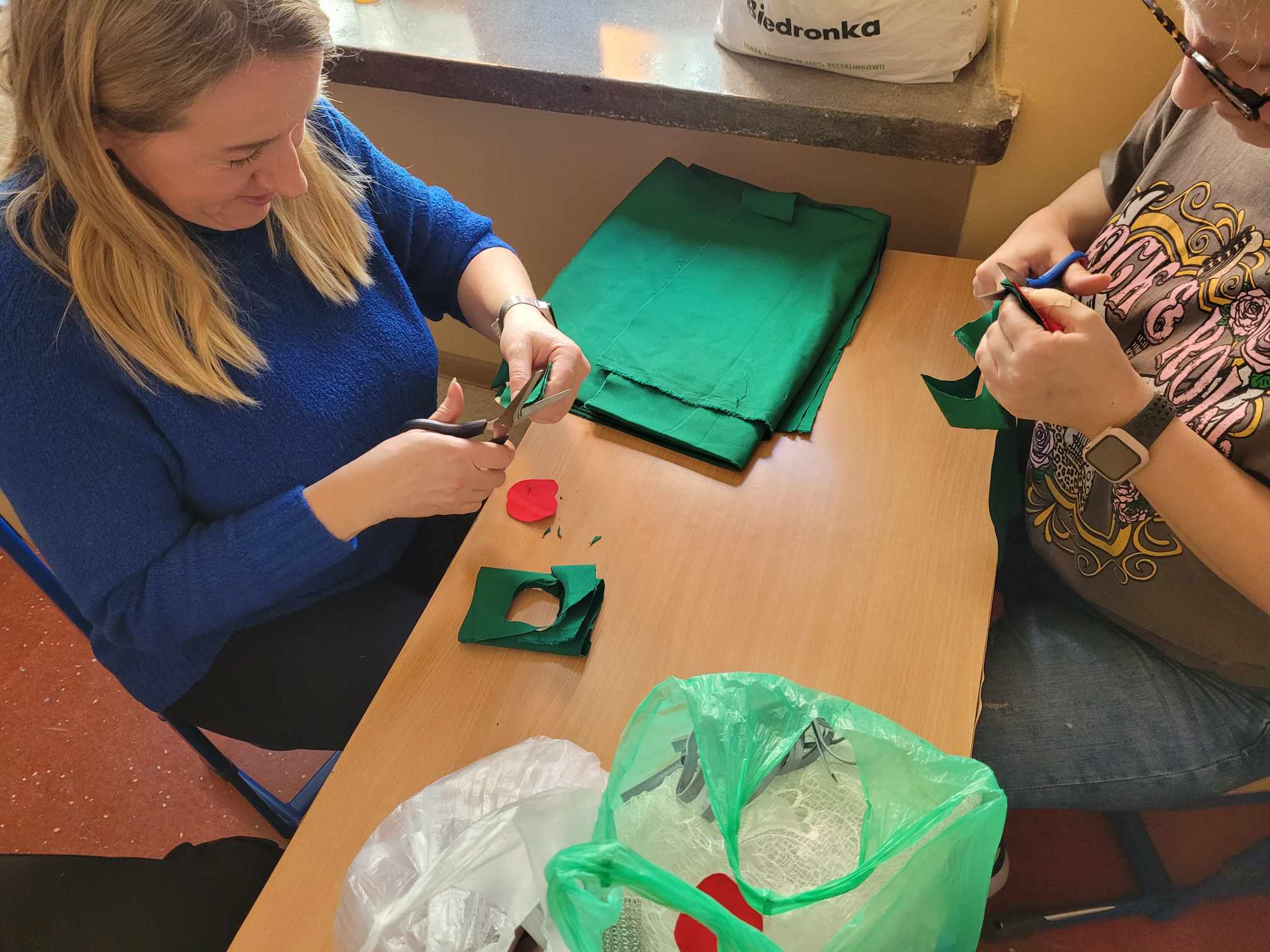 OGŁOSILIŚMY ZBIÓRKĘ ŻYWNOŚCI, KTÓRĄ WSPIERAlI RODZICE, DZIADKOWIE I CAŁA SPOŁECZNOŚĆ SZKOLNA
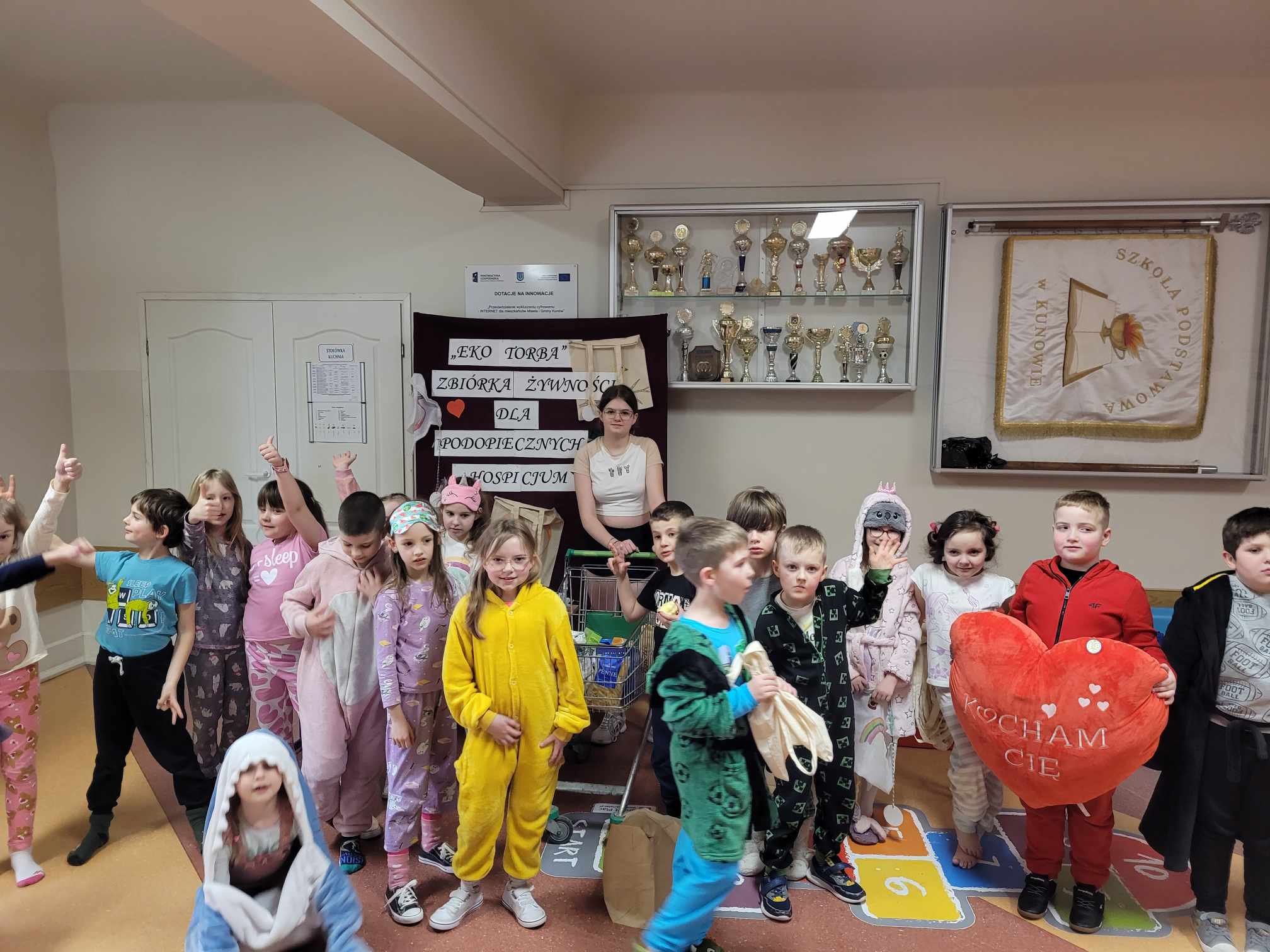 ZAINTERESOWANIE NASZĄ AKCJĄ BYŁO DUUŻE
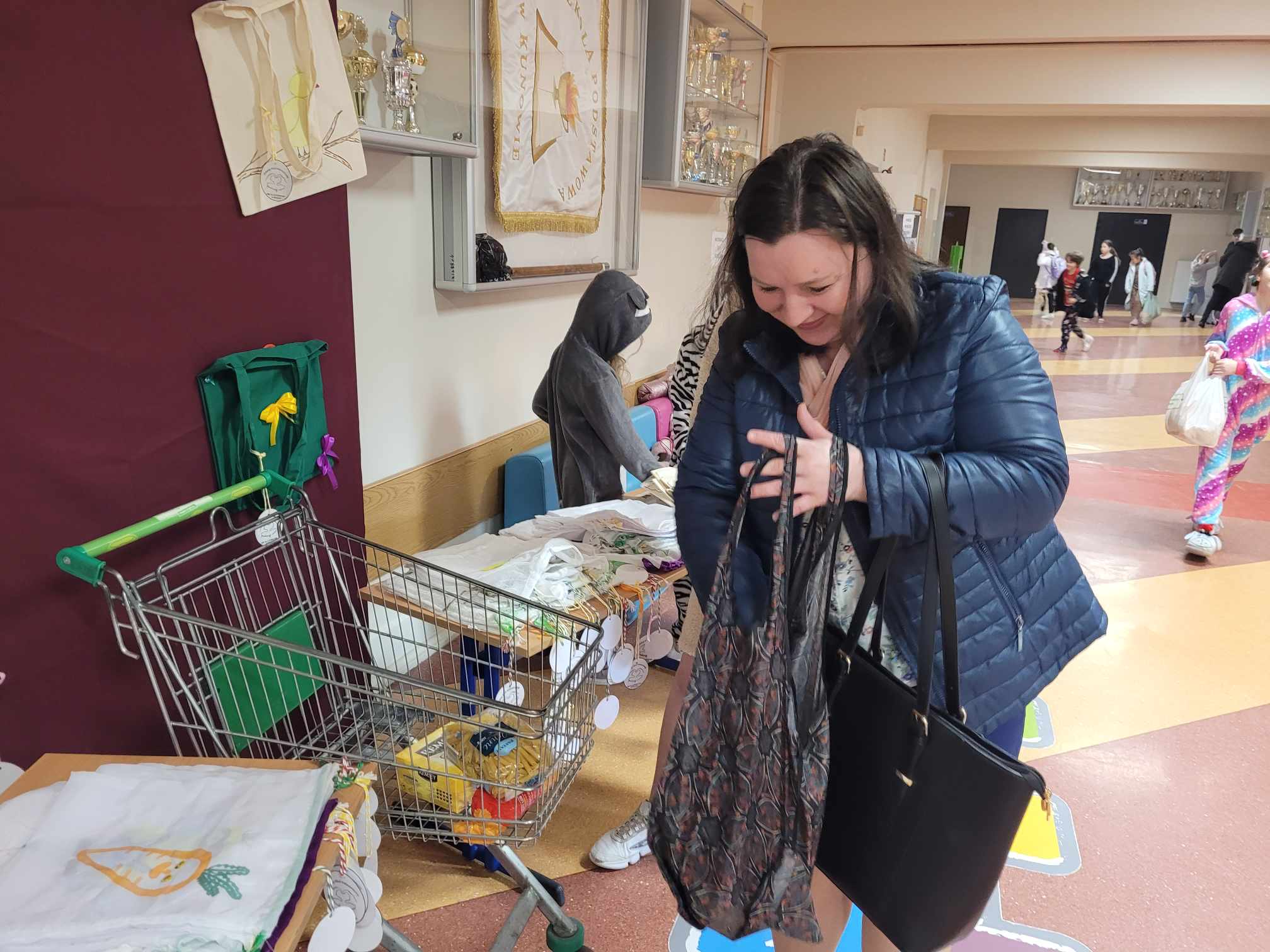 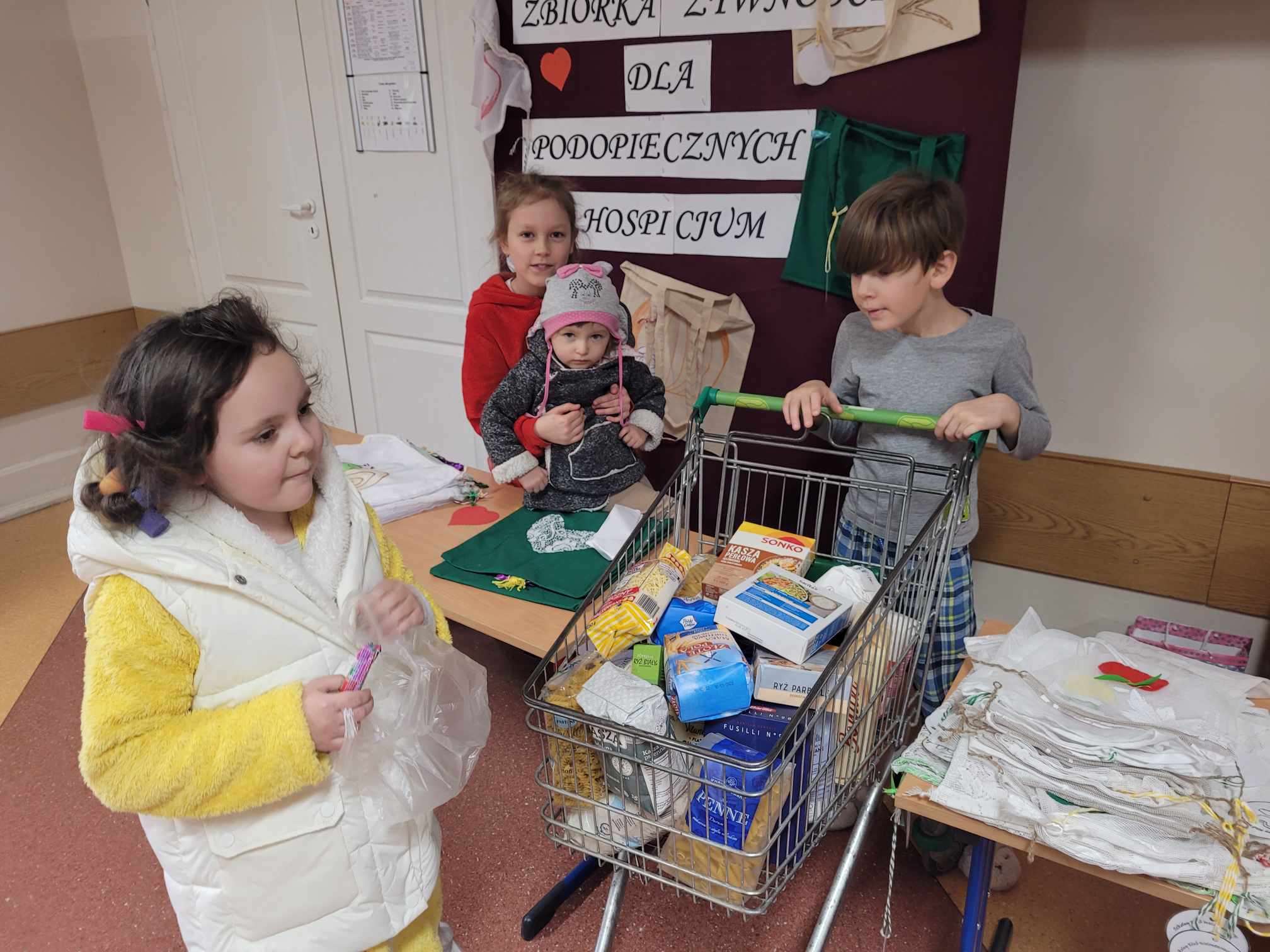 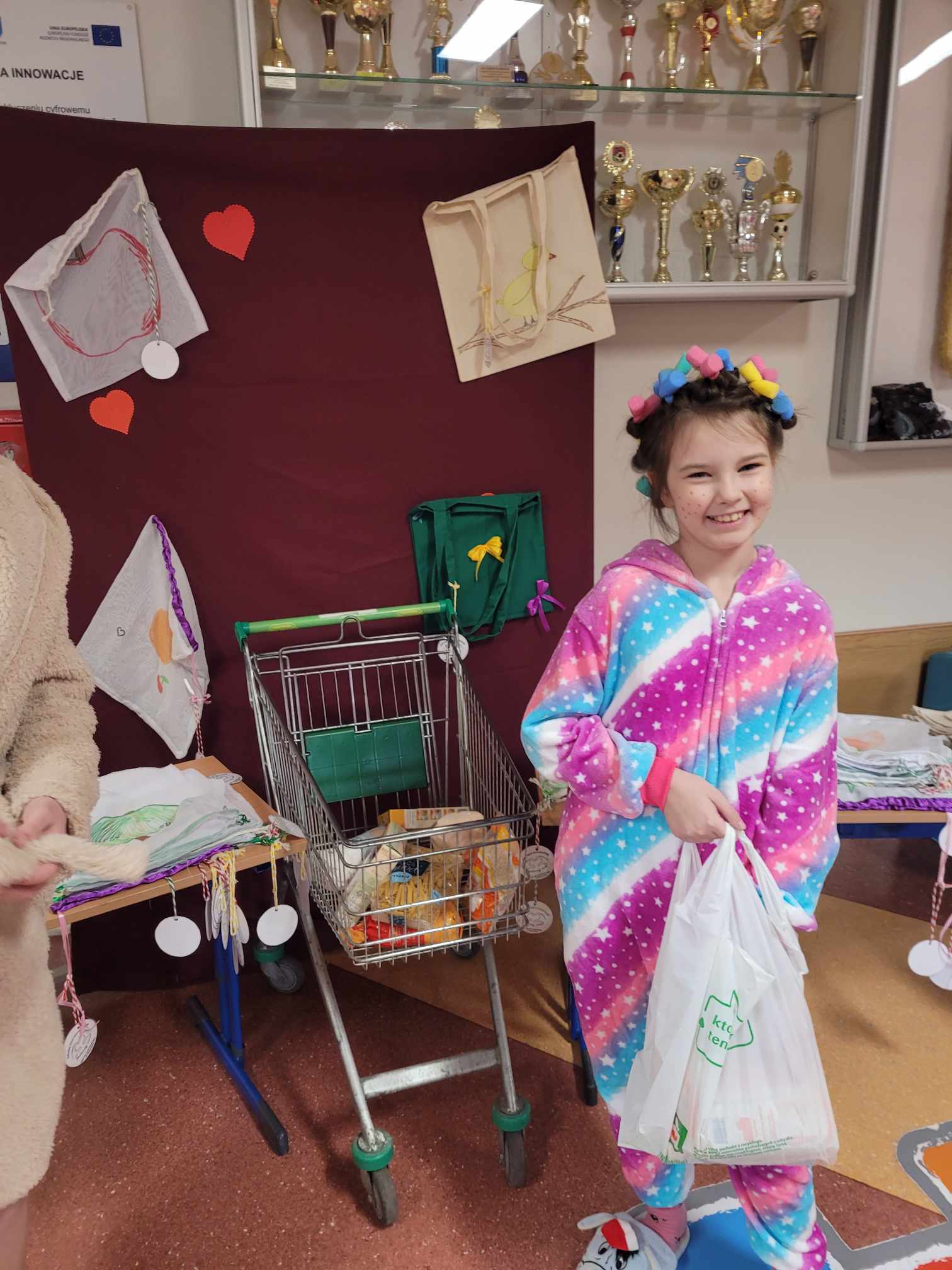 Z OGROMNĄ RADOŚCIĄ PRZYJĘLIŚMY PREZENTY FINANSOWANE W RAMACH OPERACJI WŁASNEJ „LokalnE CENTRA WOLONTARIATU” REALIZOWANEJ Z „EUROPEJSKIEGO FUNDUSZU ROLNEGO NA RZECZ ROZWOJU OBSZARÓWWIEJSKICH: EUROPA INWESTUJĄCA W OBSZARY WIEJSKIE. PROW NA LATA 2014-2020 PRZEZ STOWARZYSZENIE LGD „KRZEMIENNY KRĄG”.
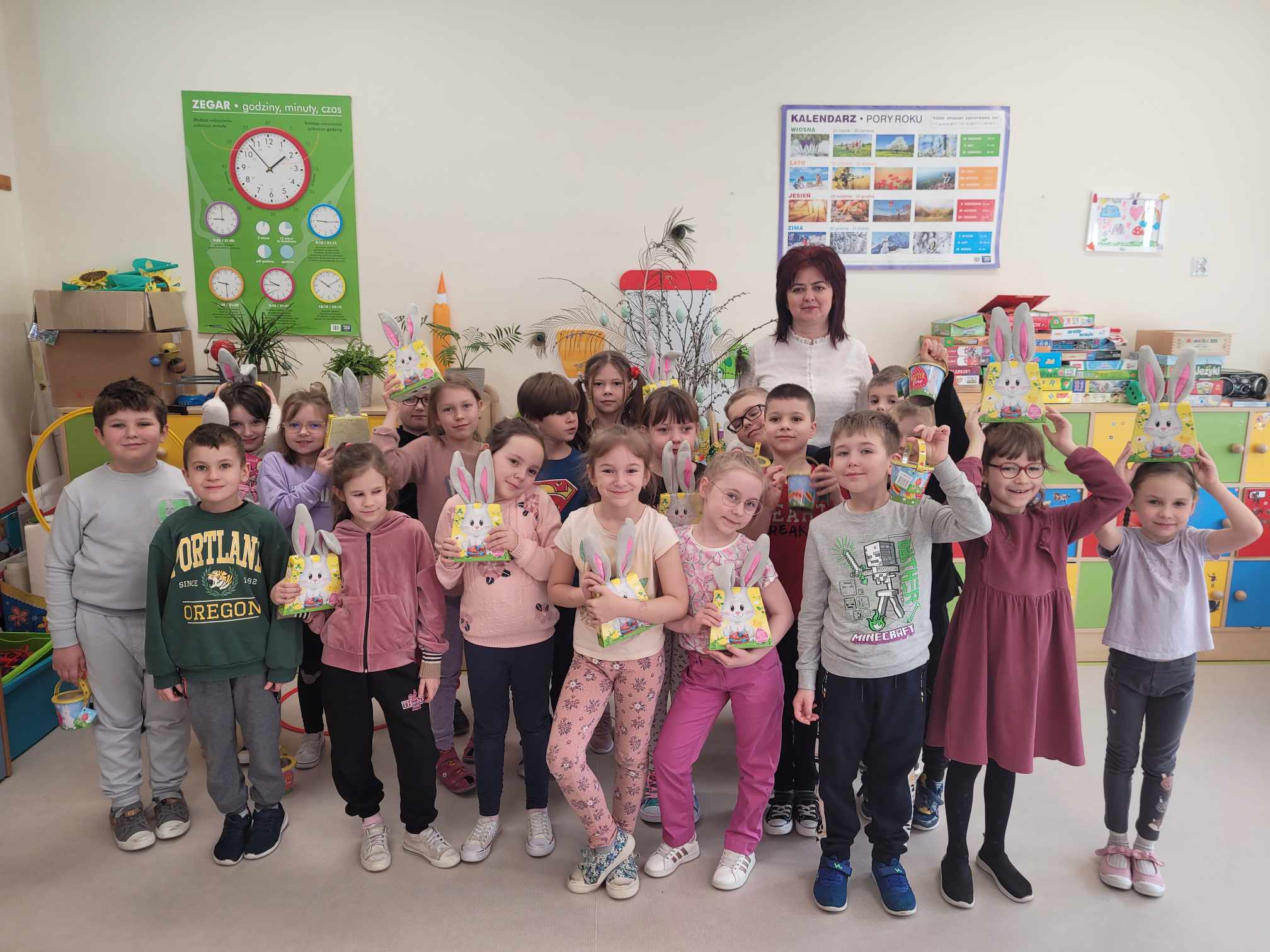 PRZECHOWALNIA ZABAWEK – KĄCIK PRZYJMOWANIA DARÓW
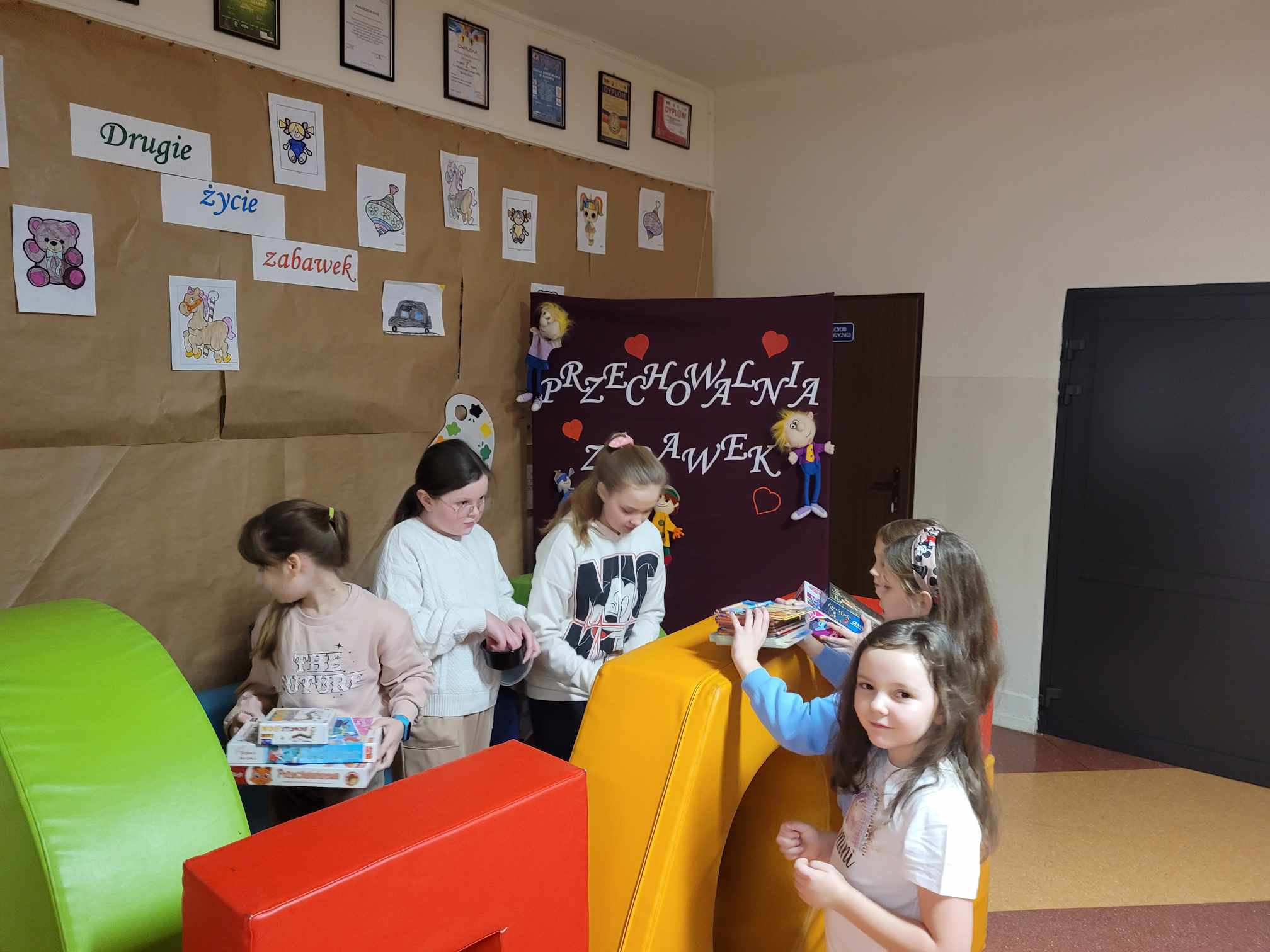 SDFEGW
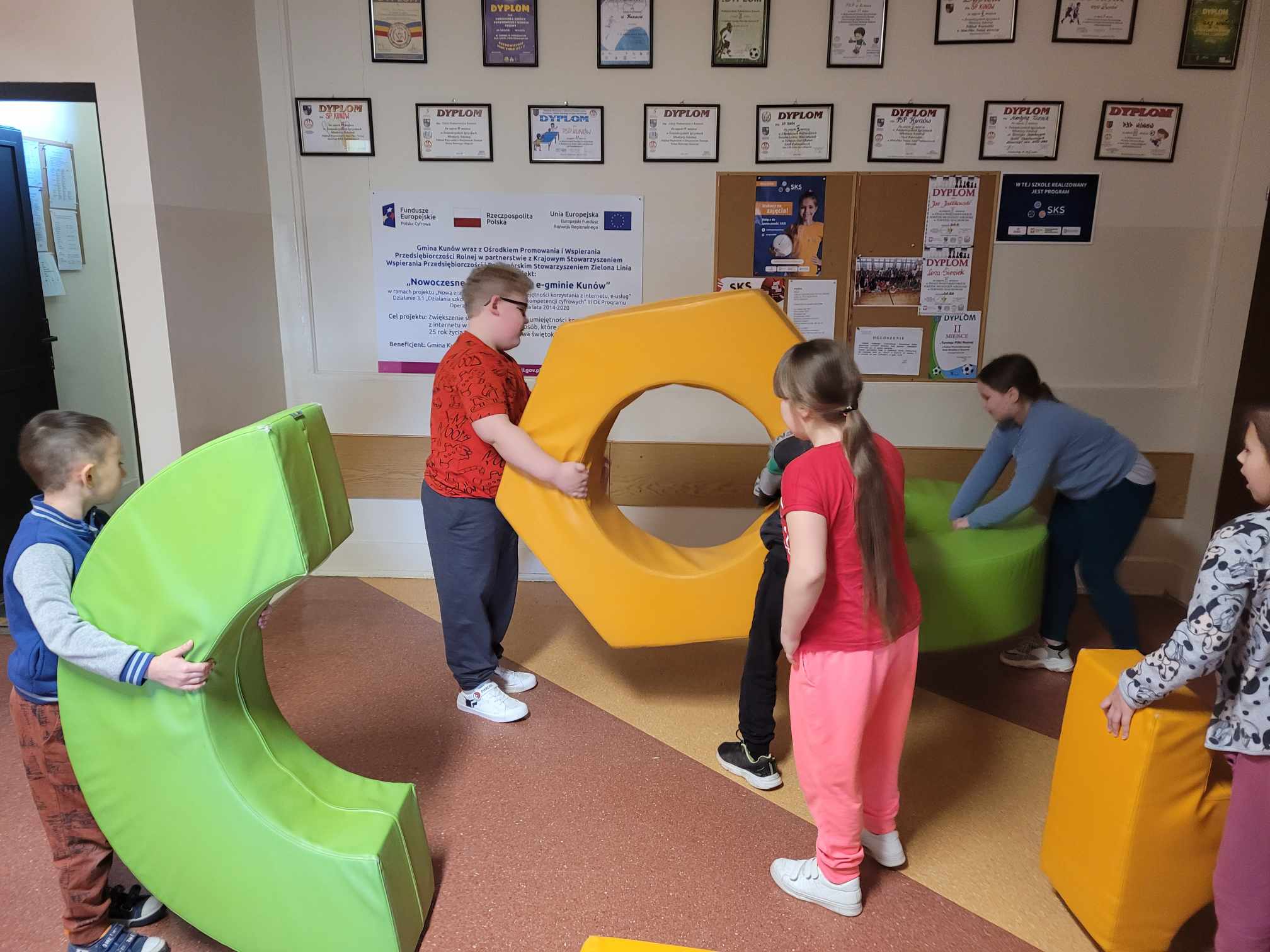 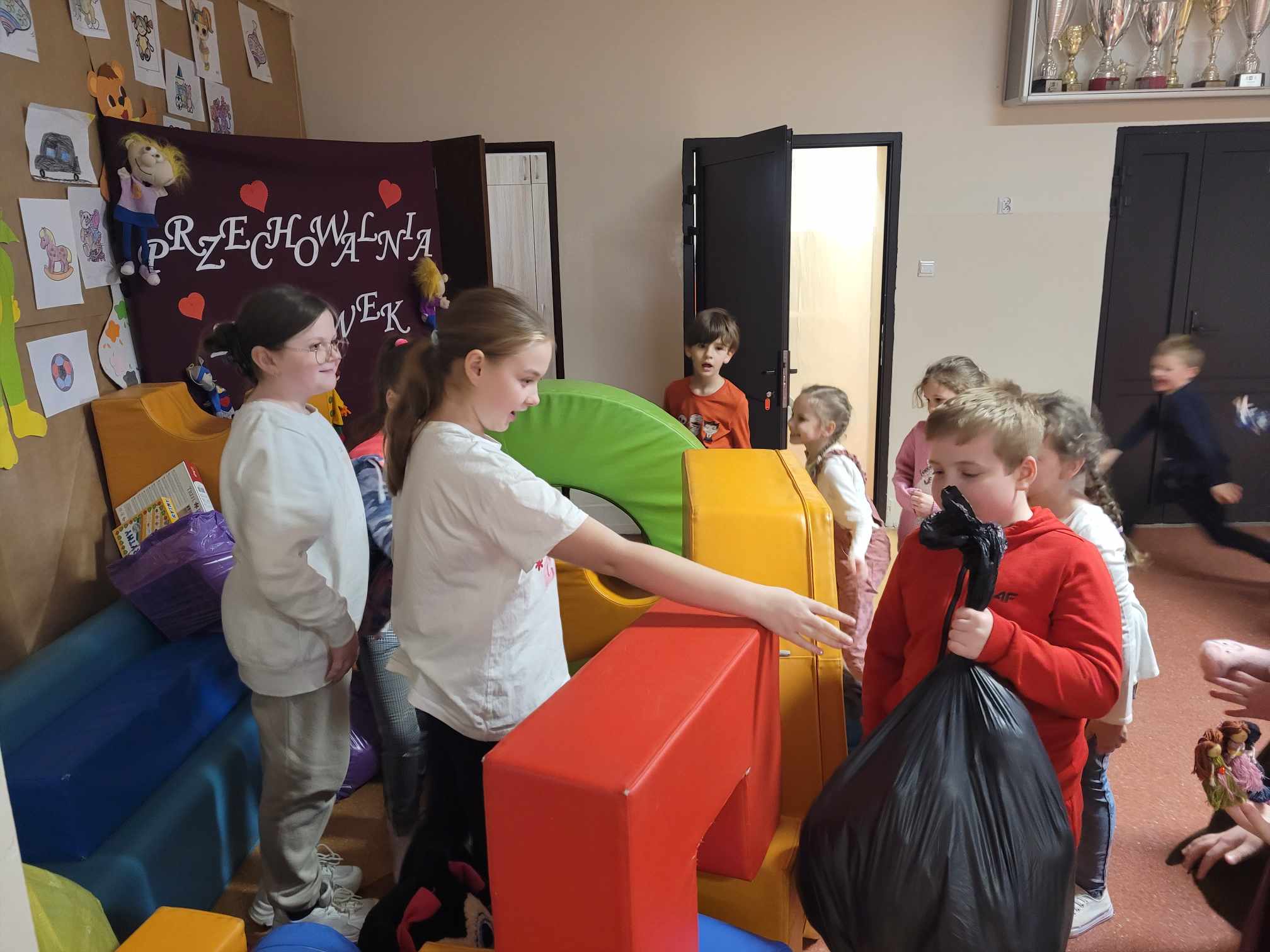 SERDUSZKO  ZA  ZABAWKĘ
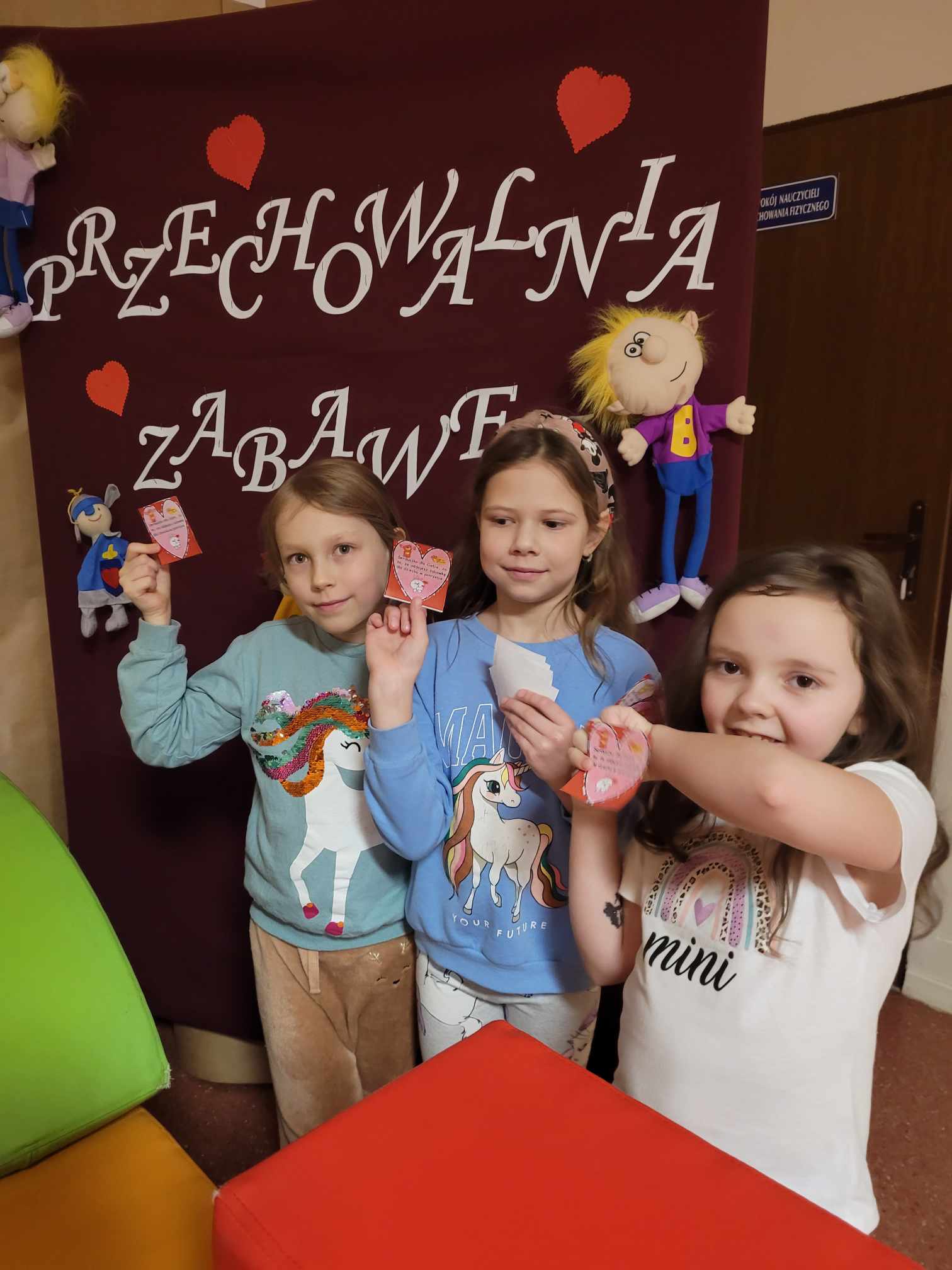 PODZIĘKOWANIE
RADOŚĆ I ŁZY WZRUSZENIA
PAKOWANIE PREZENTÓW OKAZAŁO SIĘ DUŻYM WYZWANIEM
POZDROWIENIA I PODZIĘKOWANIA
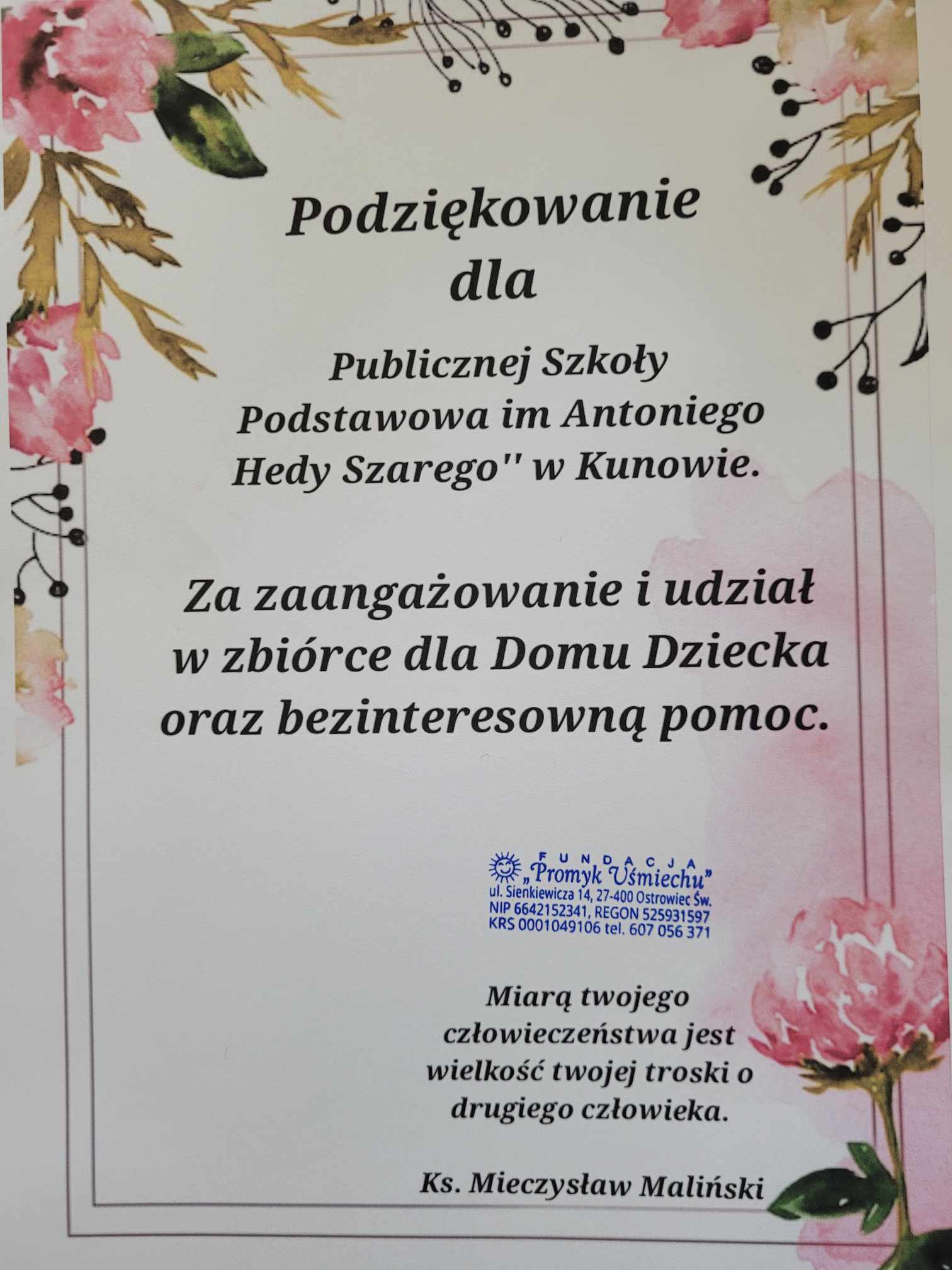 Szkolne Koło Wolontariatu przy PSP im. A. Hedy „Szarego” składa serdeczne PODZIĘKOWANIA Stowarzyszeniu LGD „Krzemienny Krąg” za współpracę i możliwość uczestniczenia w konkursie „Lokalne Centra Wolontariatu”.
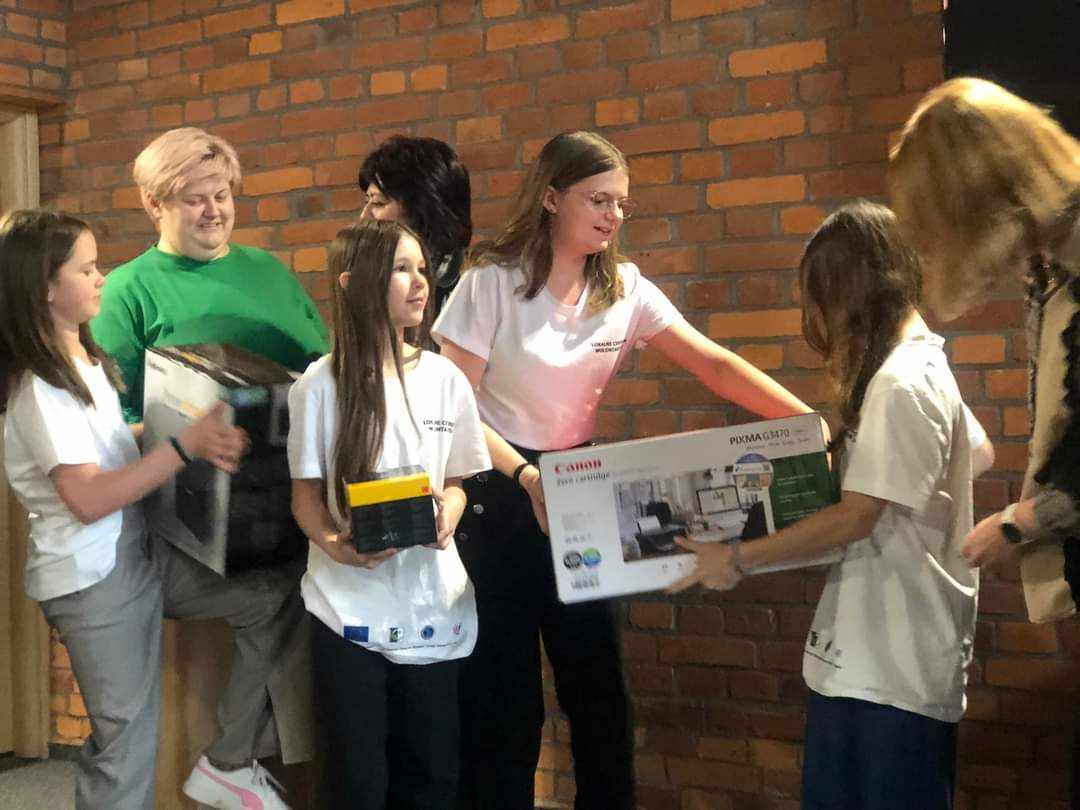